Тинненська публічна бібліотека
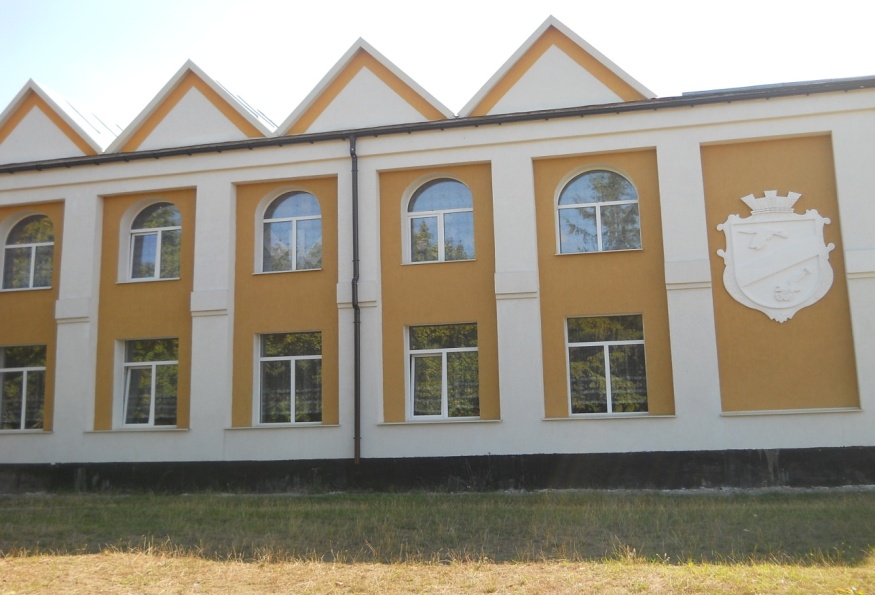 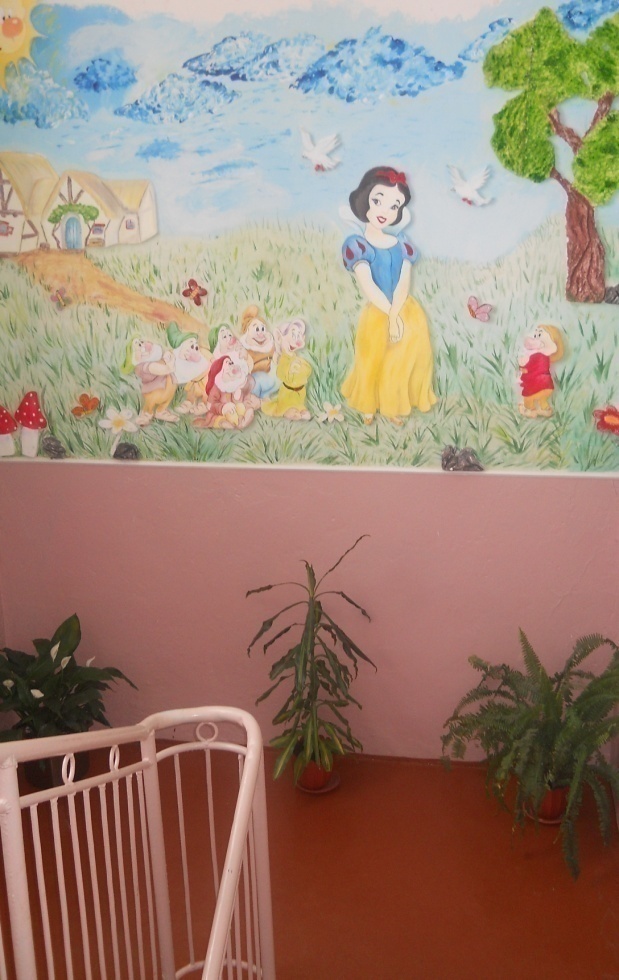 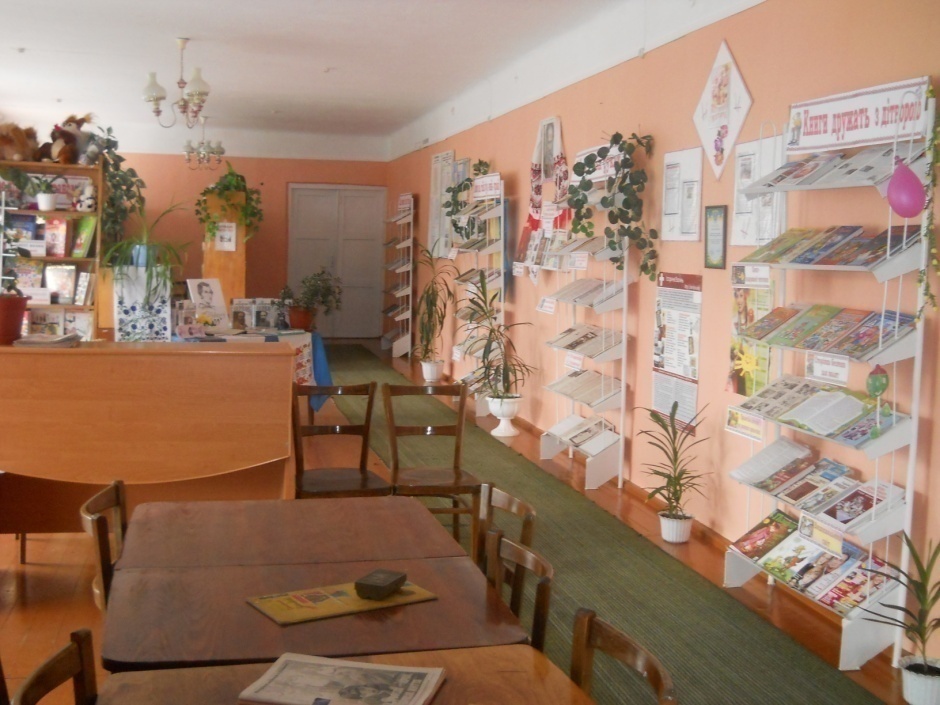 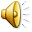 Моя бібліотека це – простір змістовних тематичних виставок та оглядів літератури
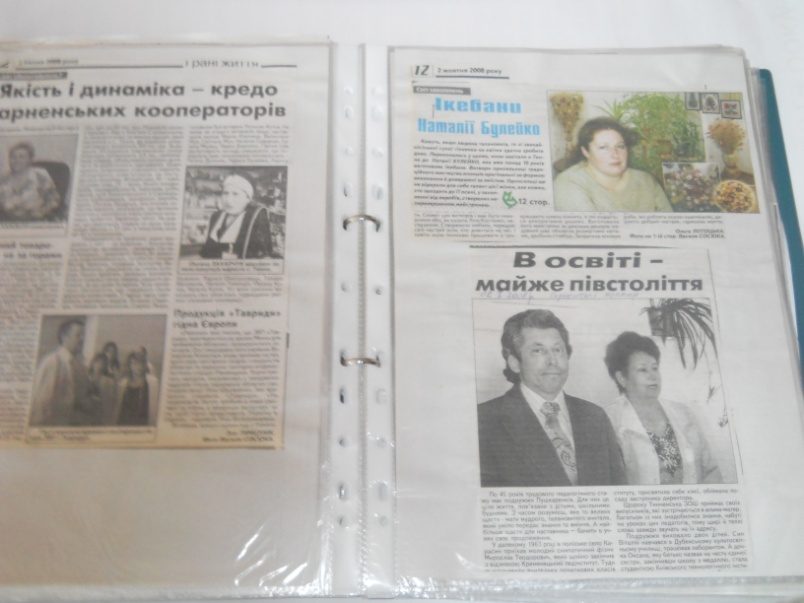 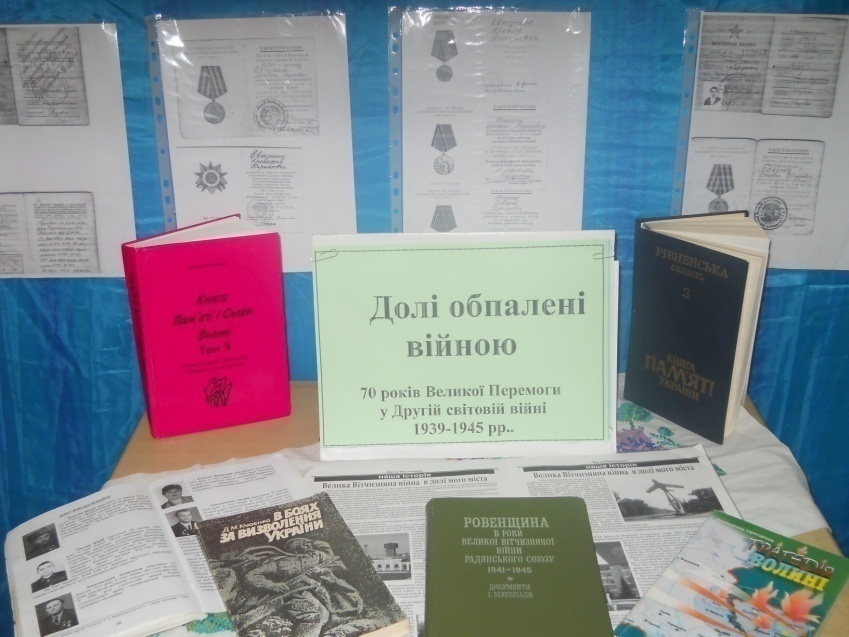 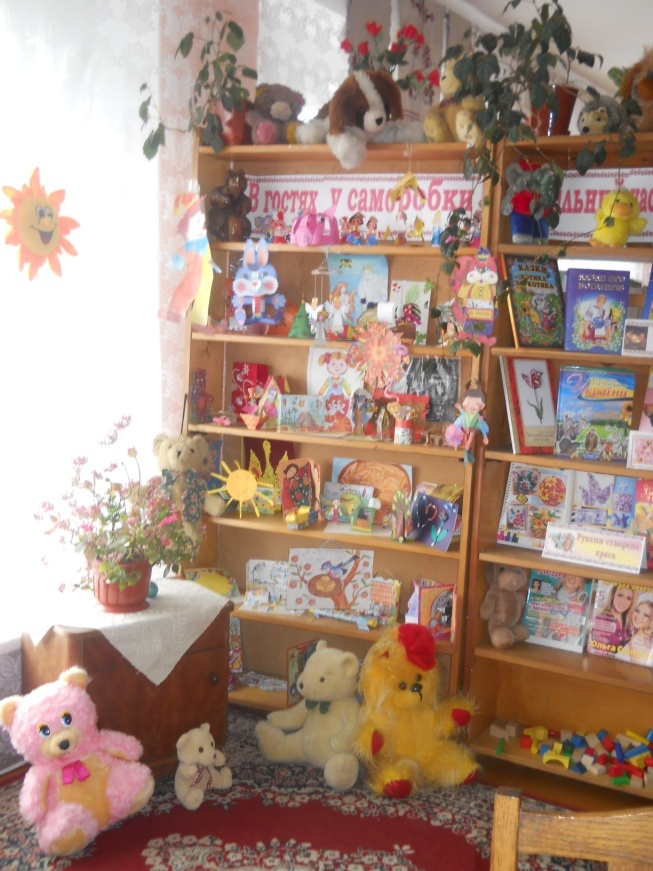 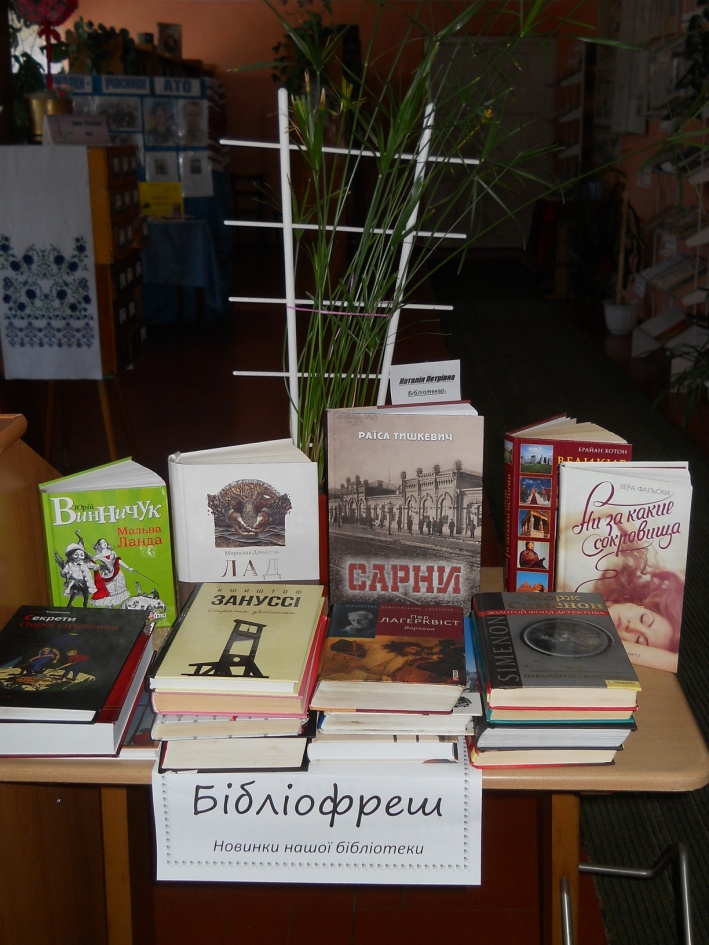 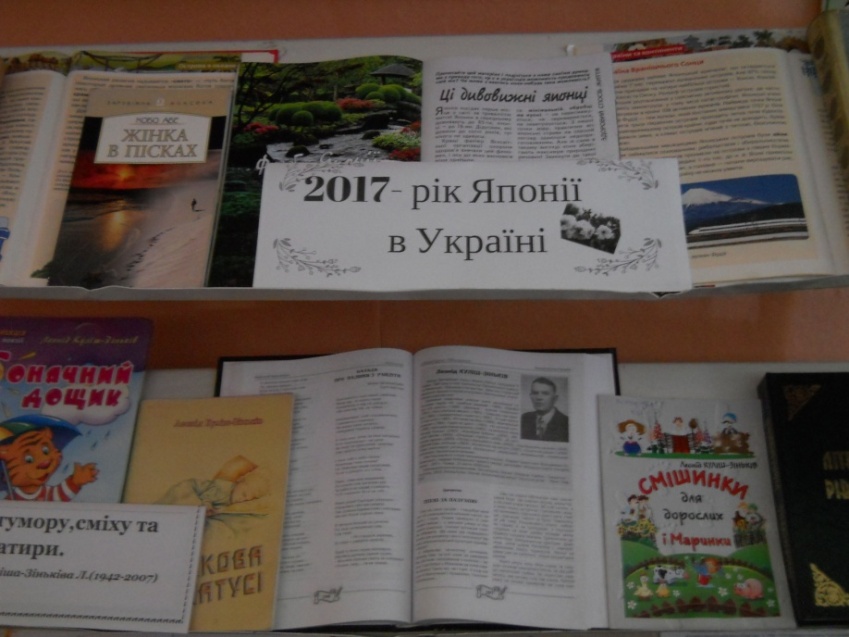 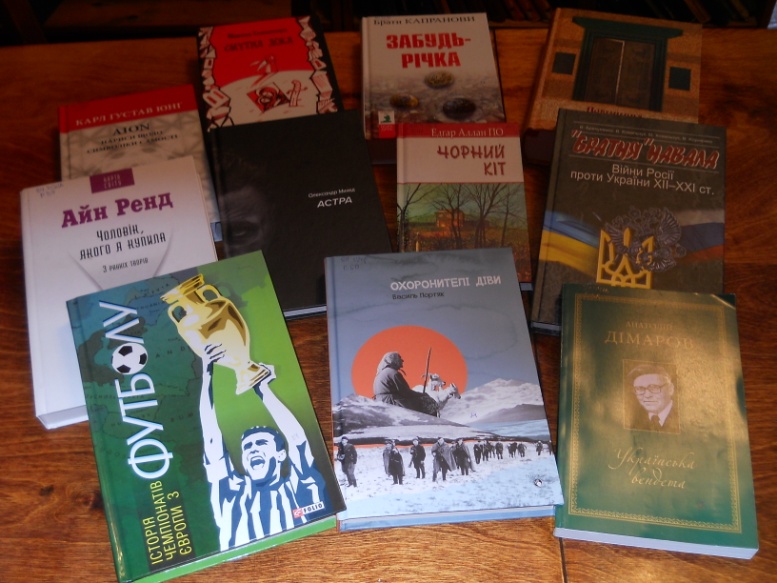 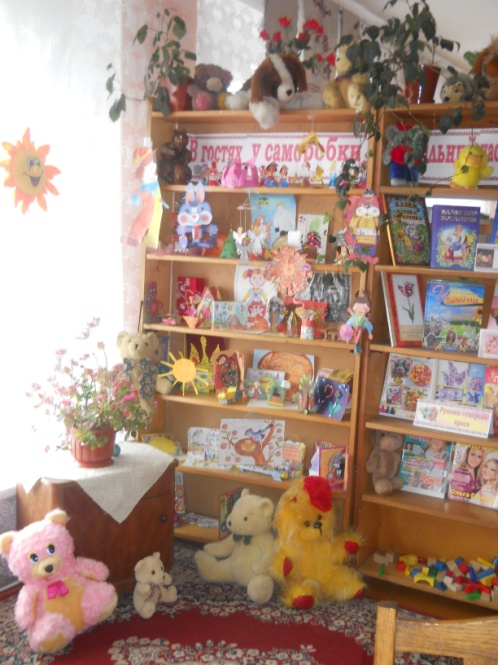 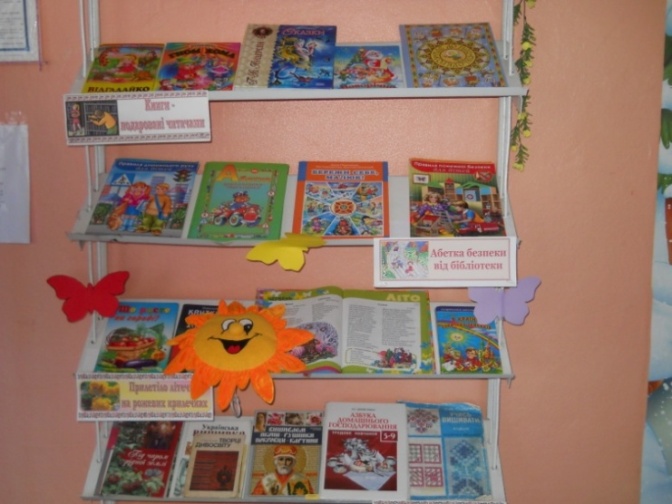 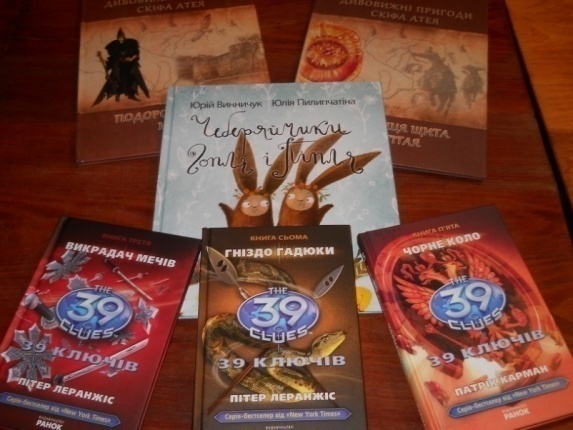 Моя бібліотека-простір для розваг та інтелектуальних ігор
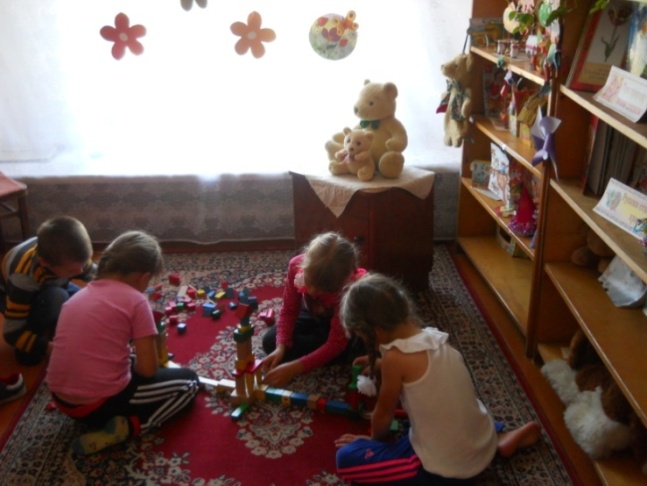 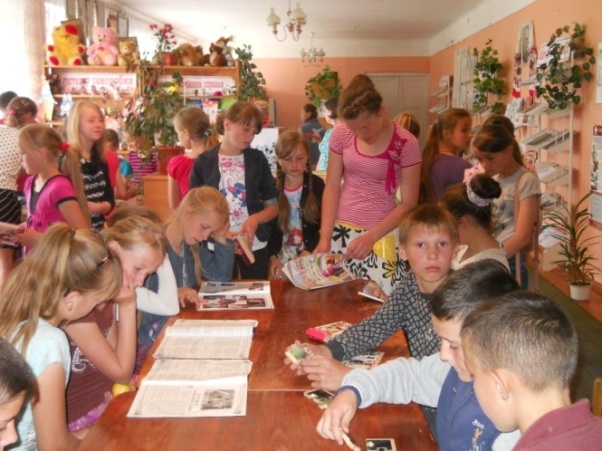 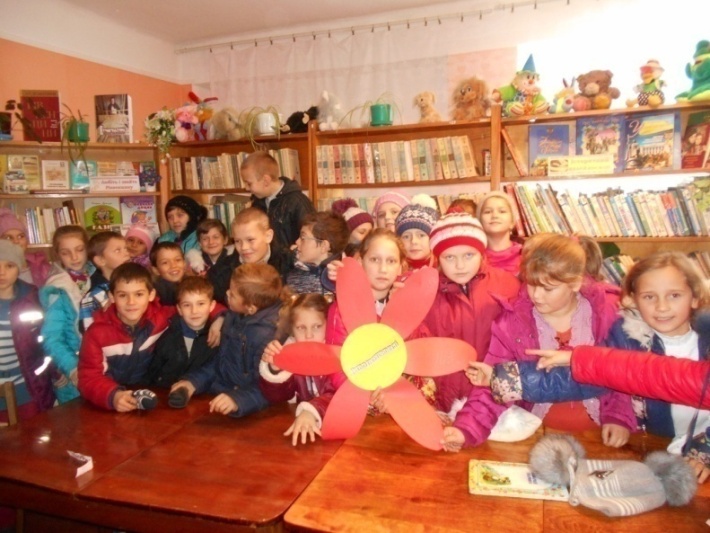 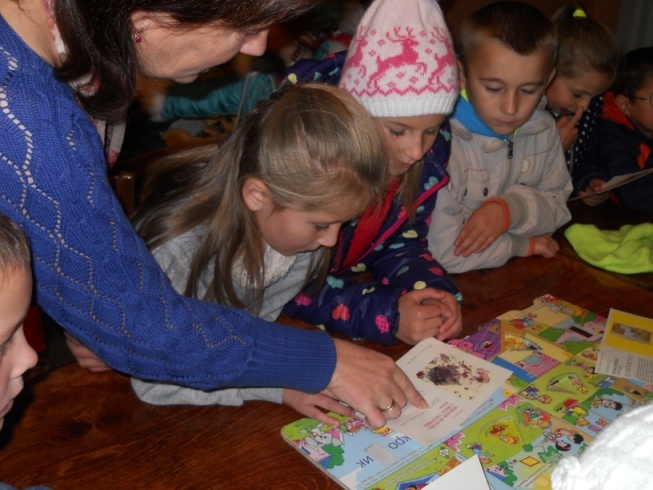 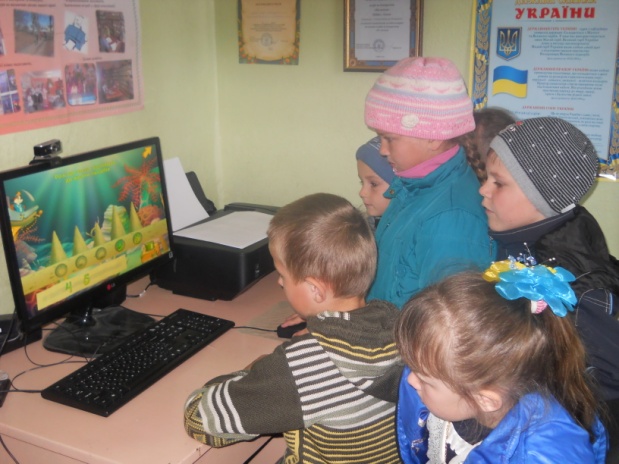 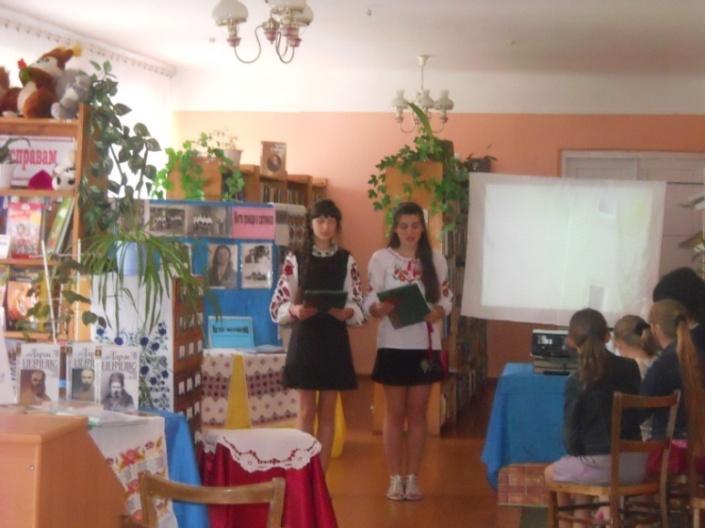 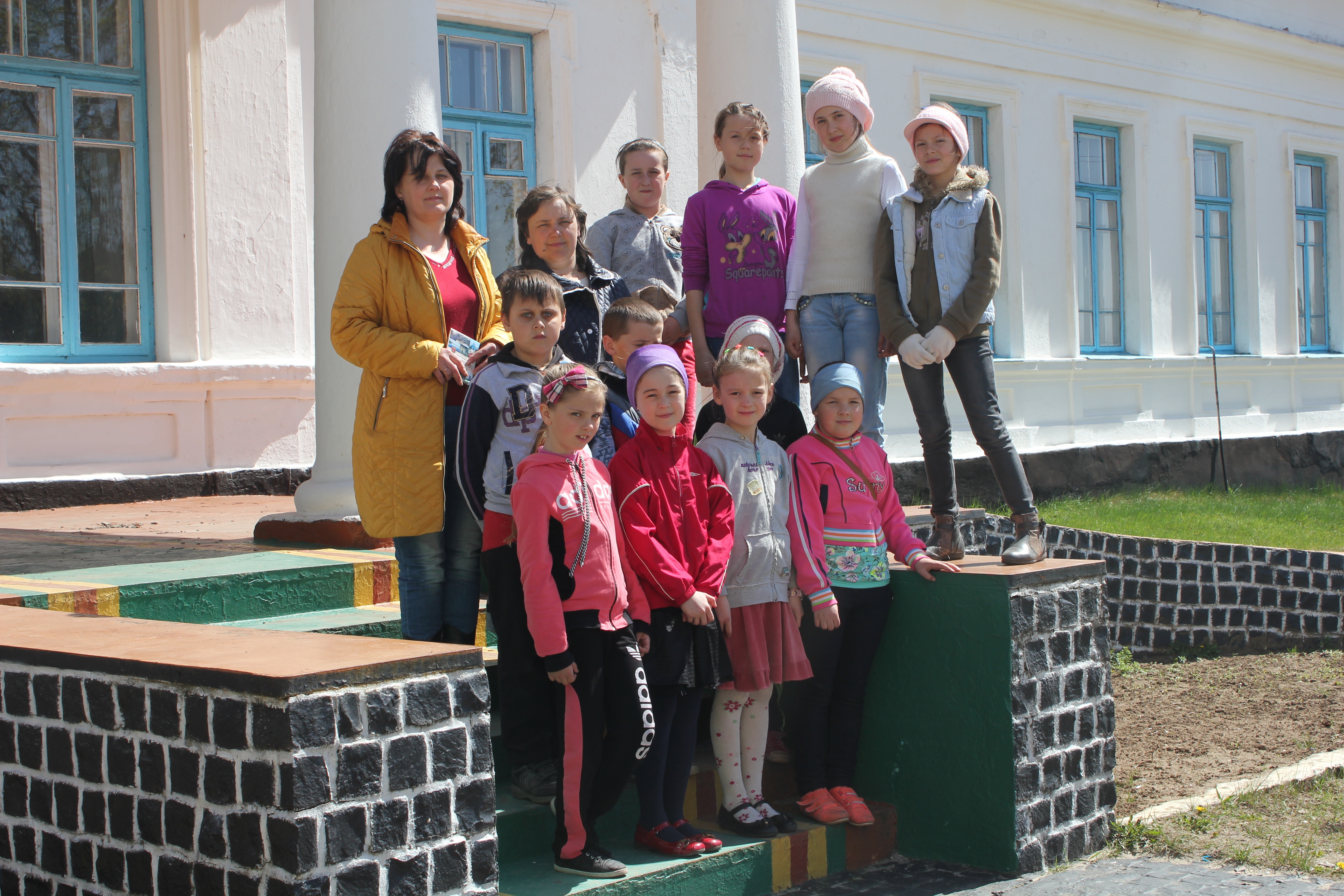 Простір любові до рідного краю
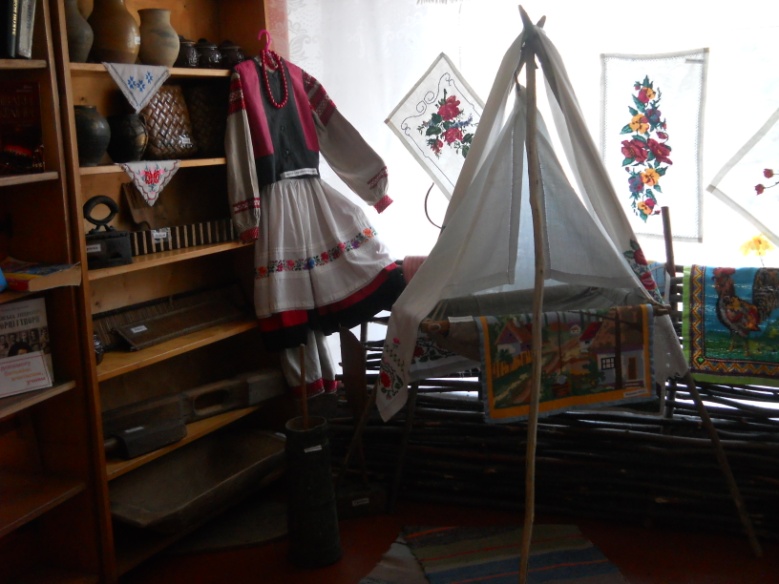 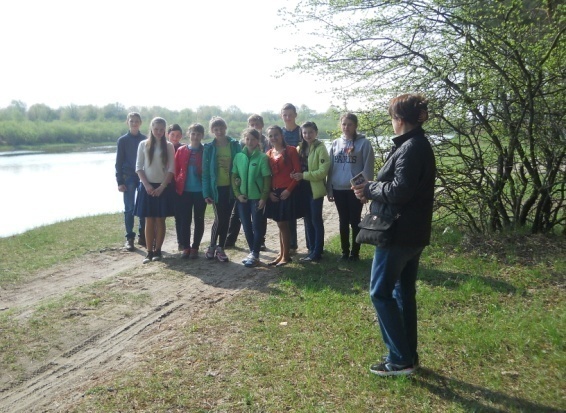 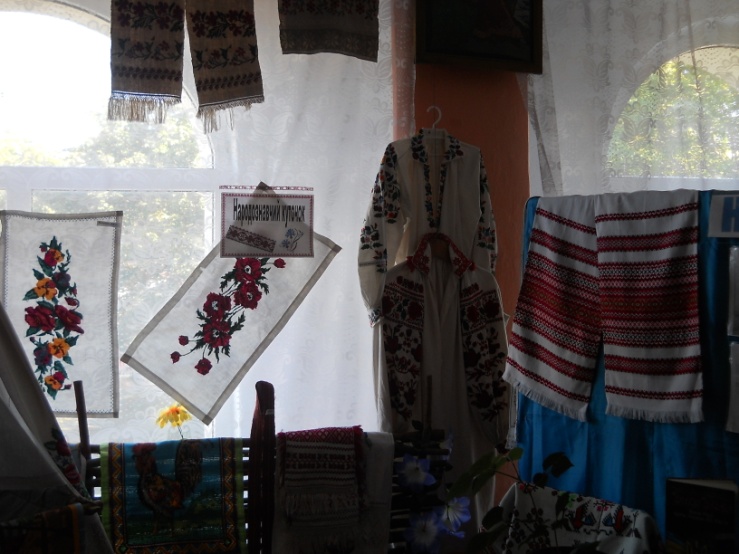 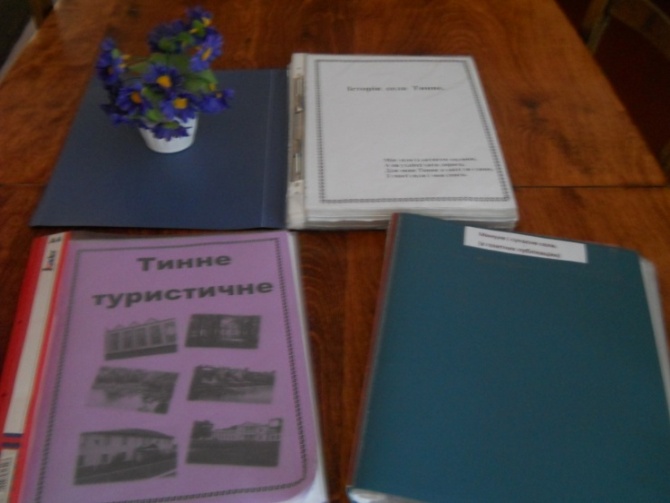 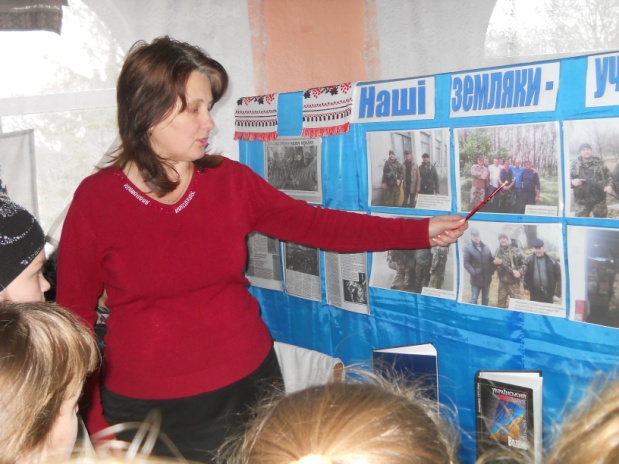 Простір цікавого дозвілля та захоплюючих мандрівок.
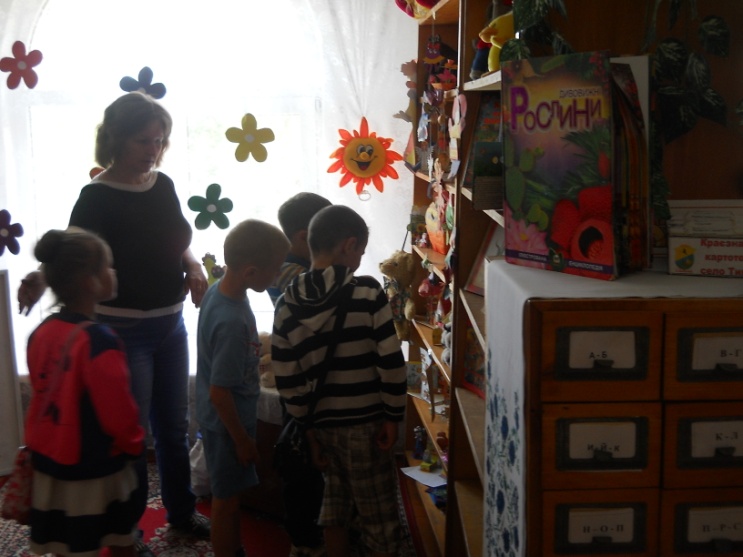 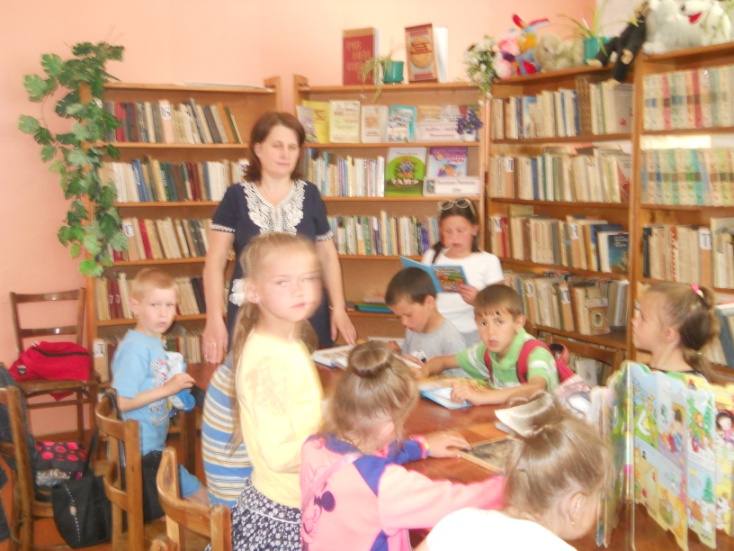 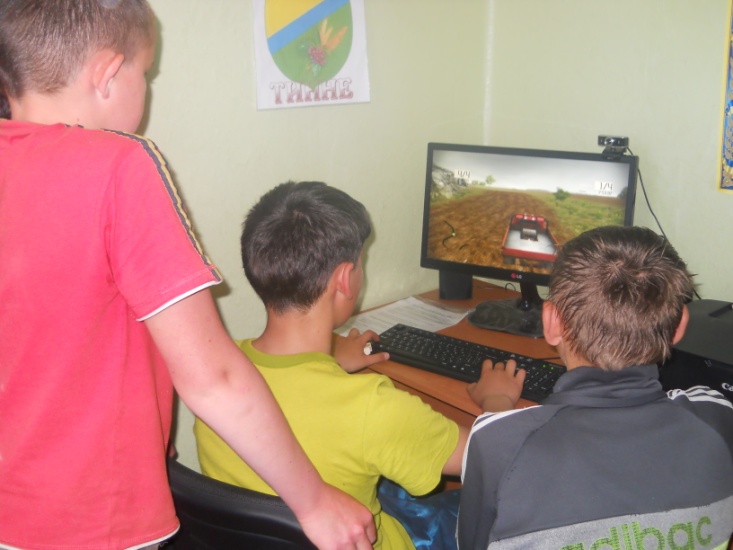 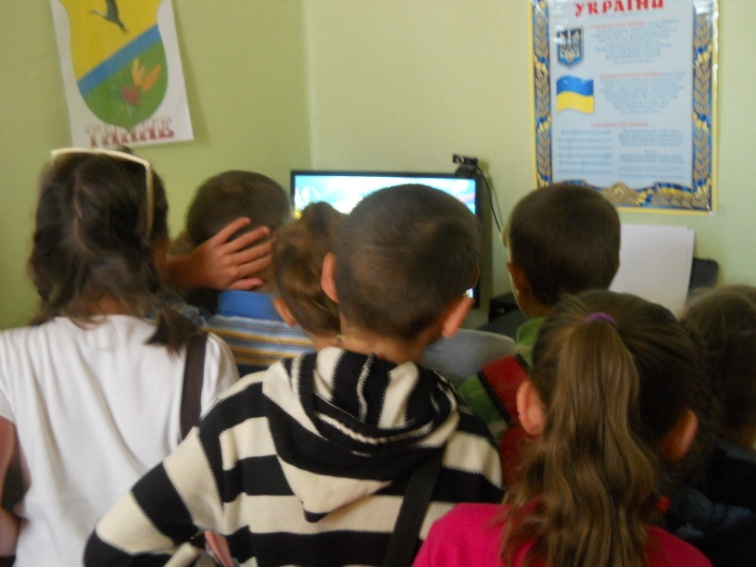 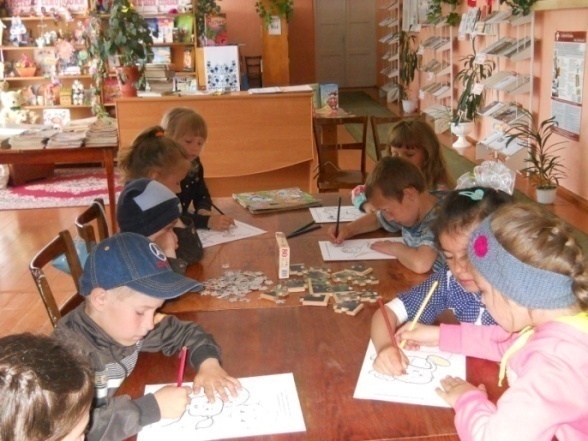 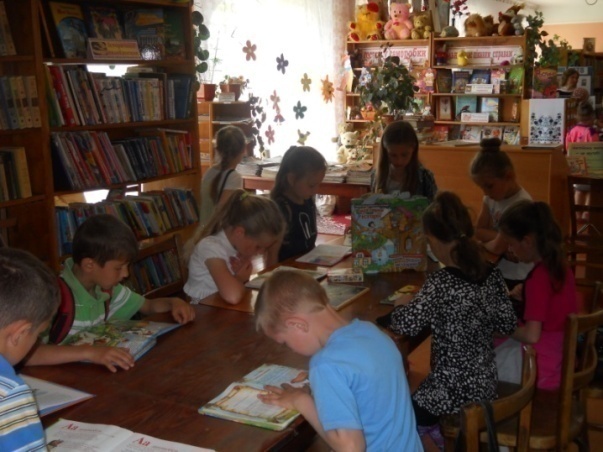 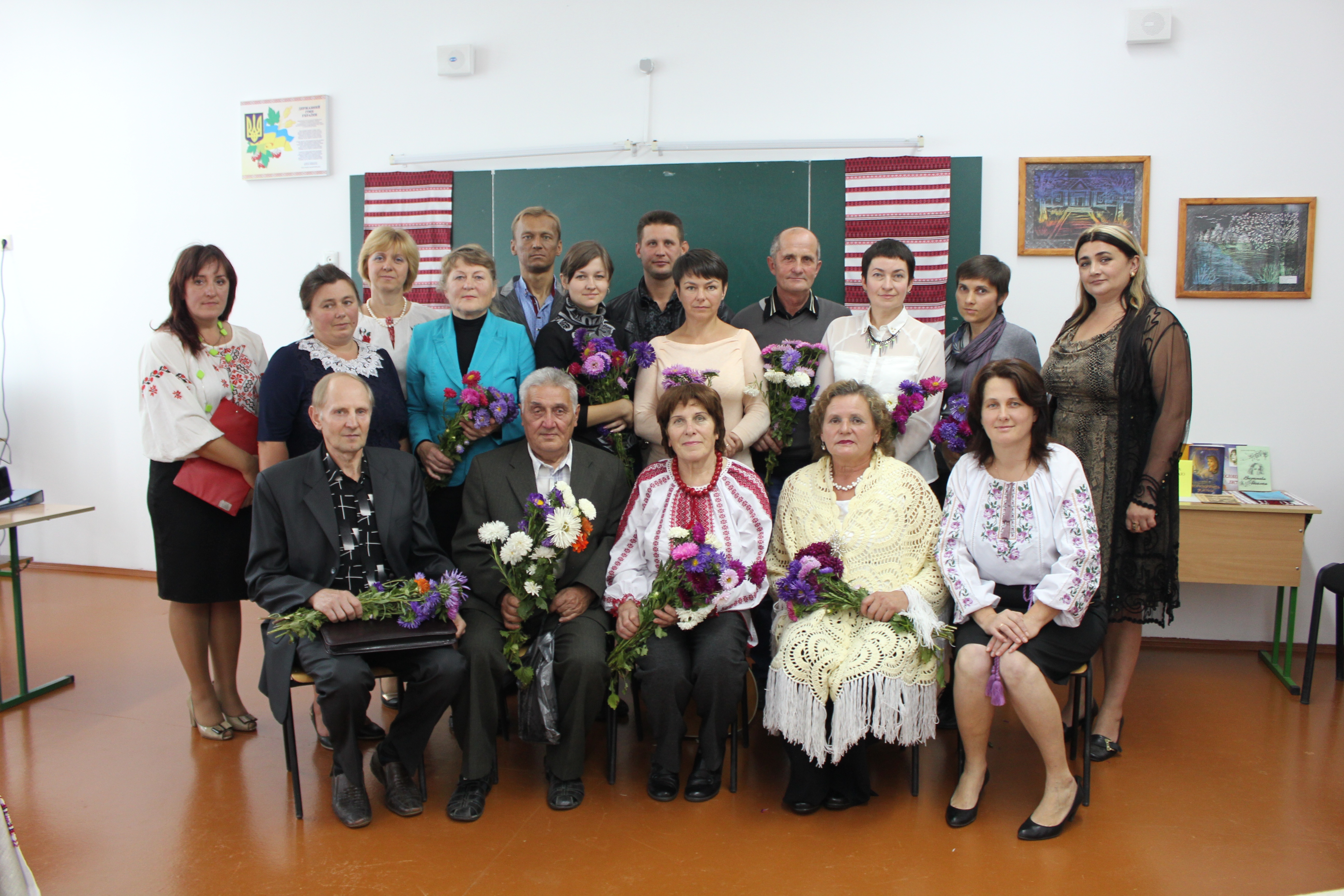 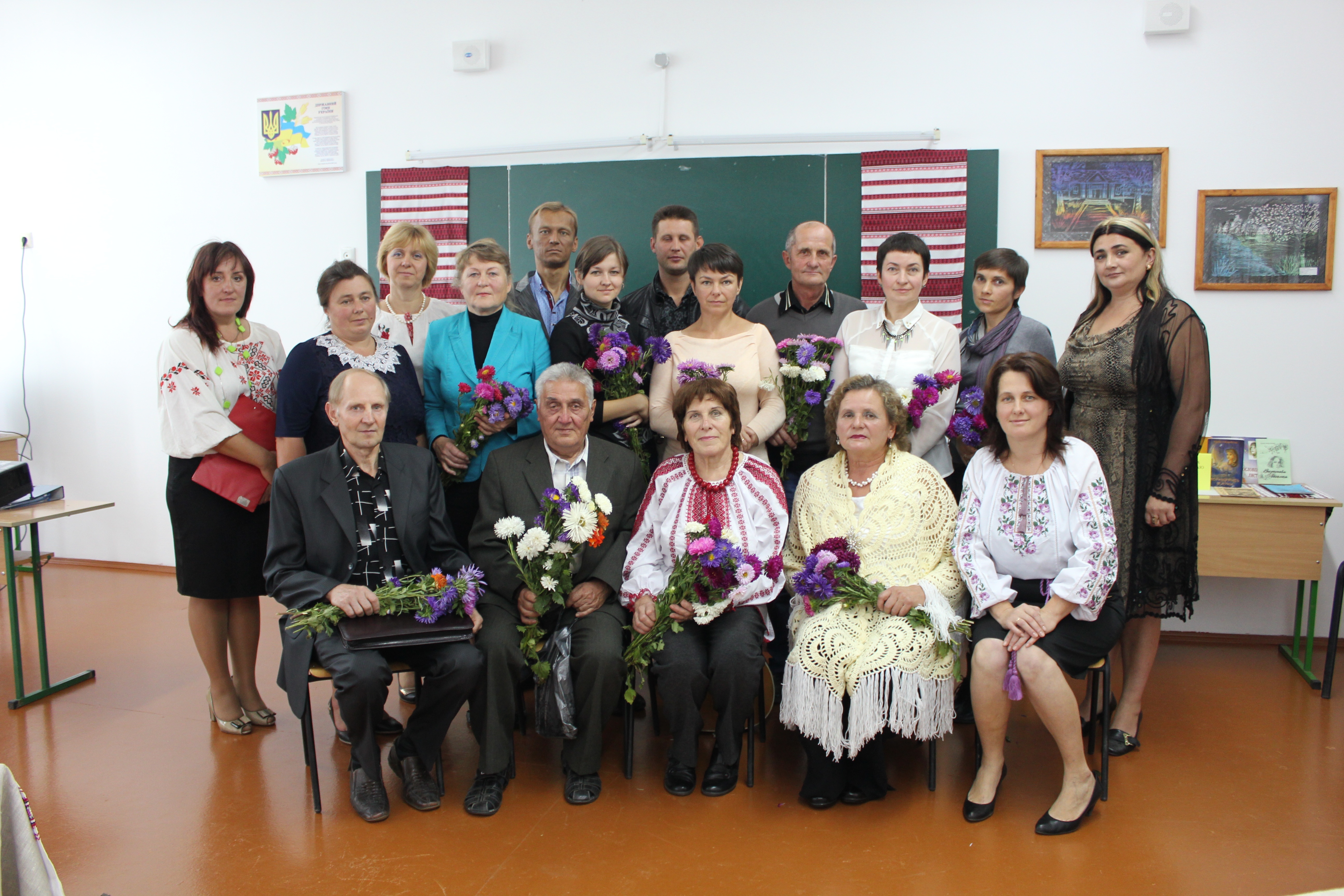 Простір для спілкування та відпочинку
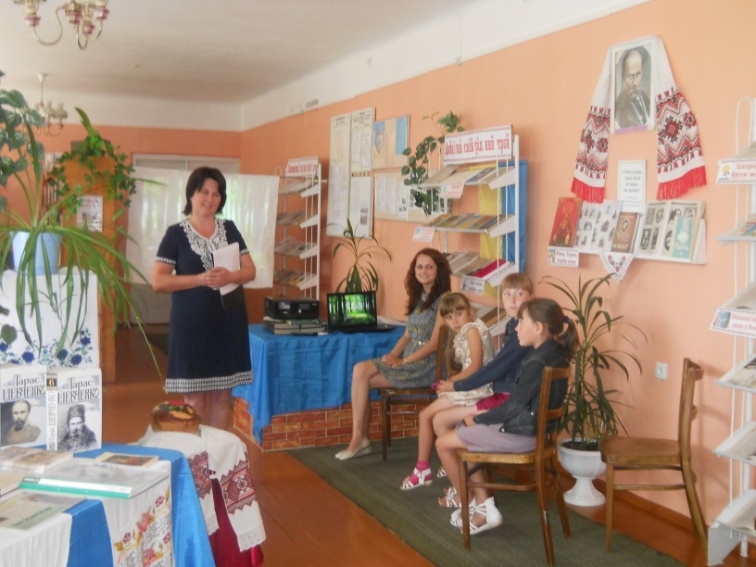 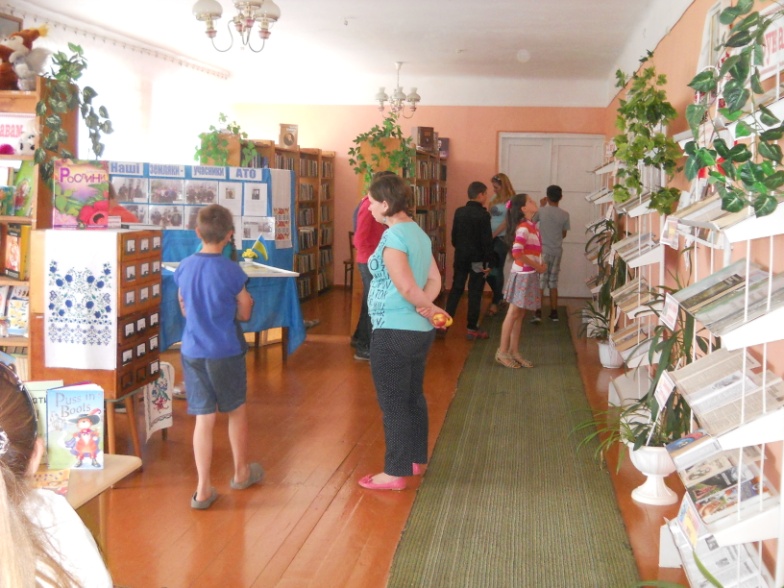 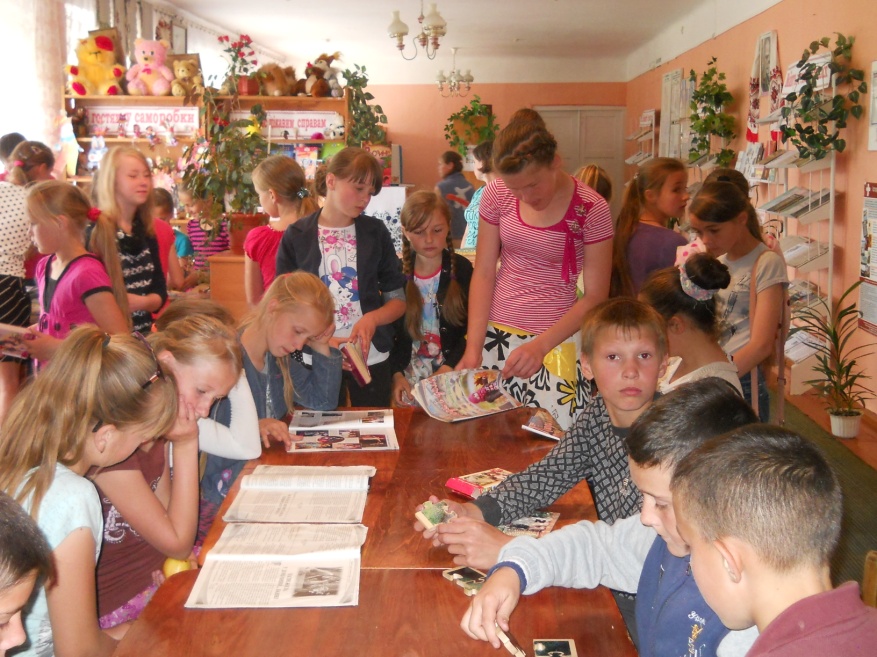 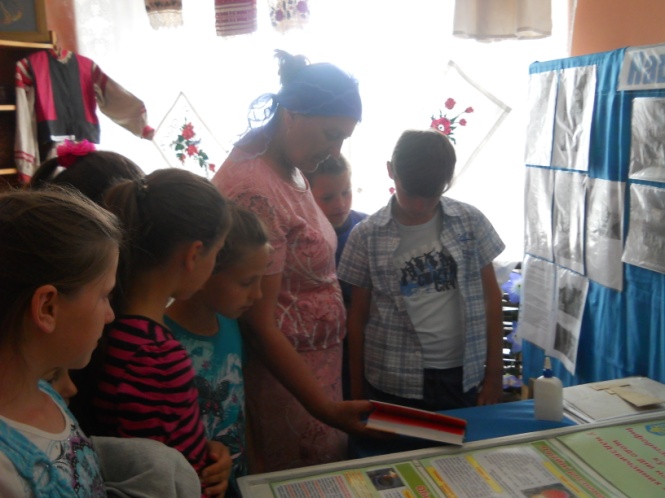 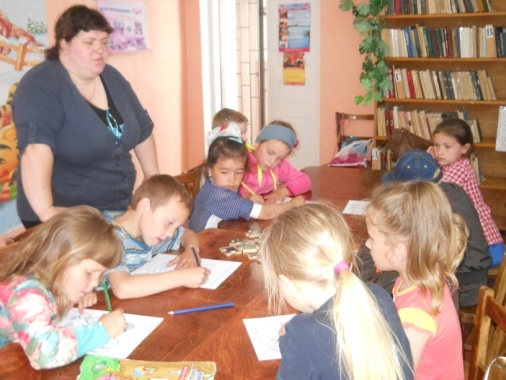 Простір інтернету та соціальних  мереж
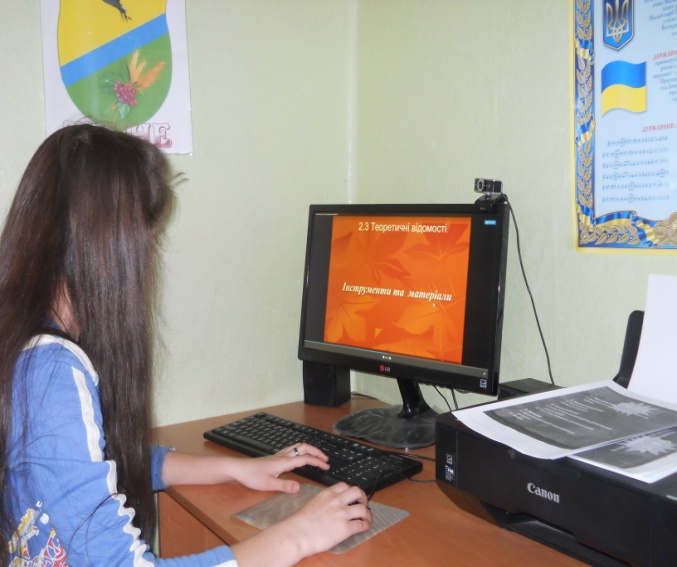 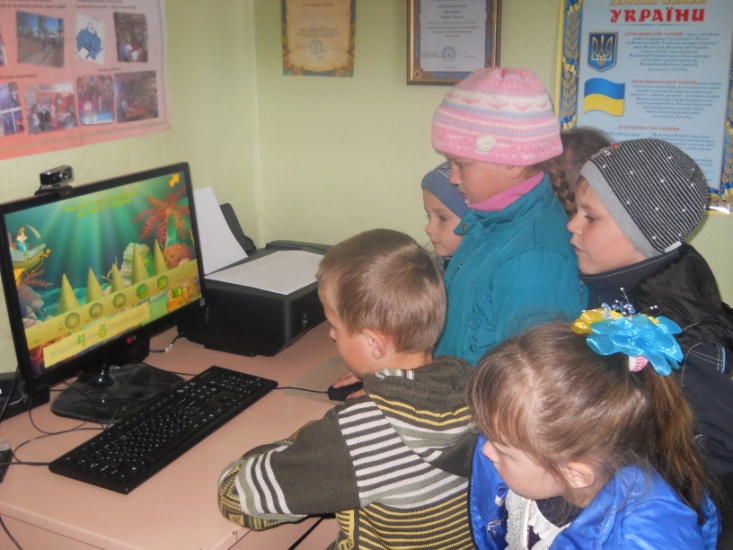 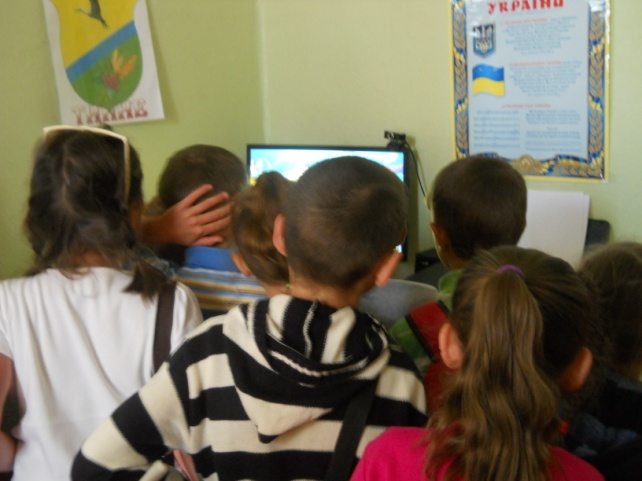 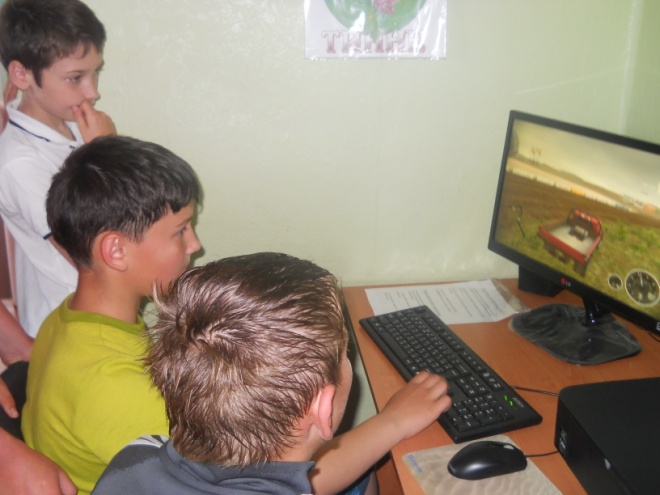 Вибери свій простір, своє місце у нашій бібліотеці!!!!
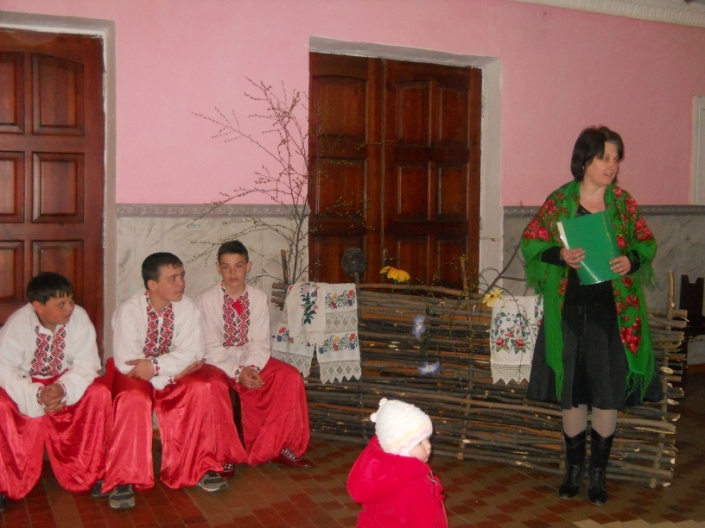 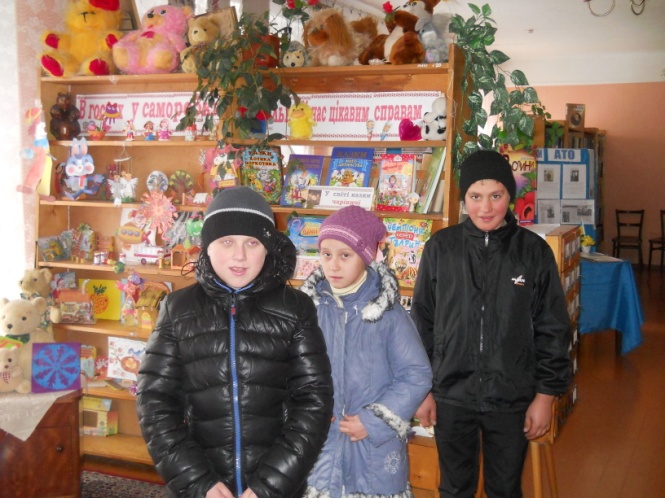 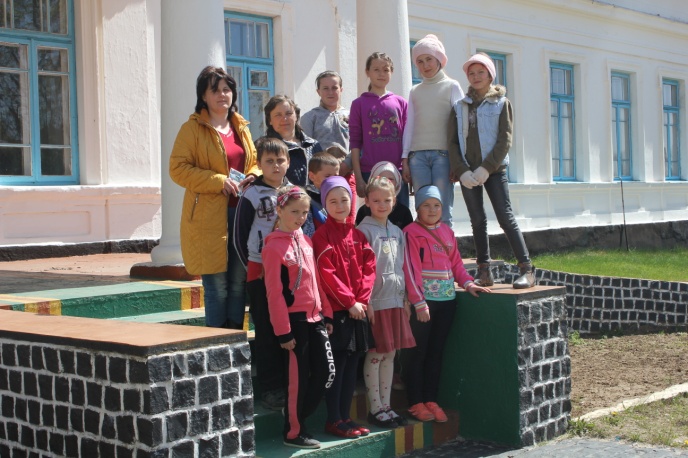 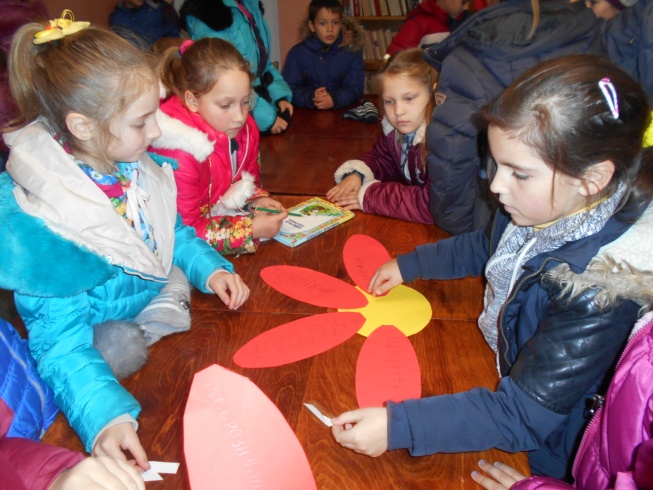 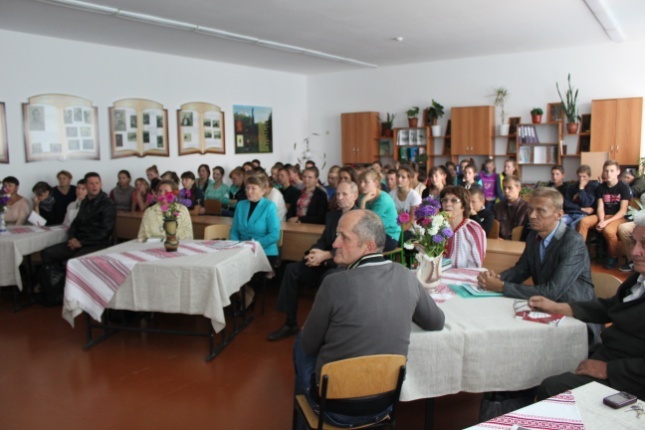 Двері нашої бібліотеки гостинно відкриті:
З 9-00 до 18-00
Обідня перерва
З 13-00 до 14-00
Вихідні дні
Вівторок  та субота
Дякую за увагу!
Бібліотека  села  Тинне
Вулиця  Українська,1
Сарненський р-н
Рівненська обл.

2017